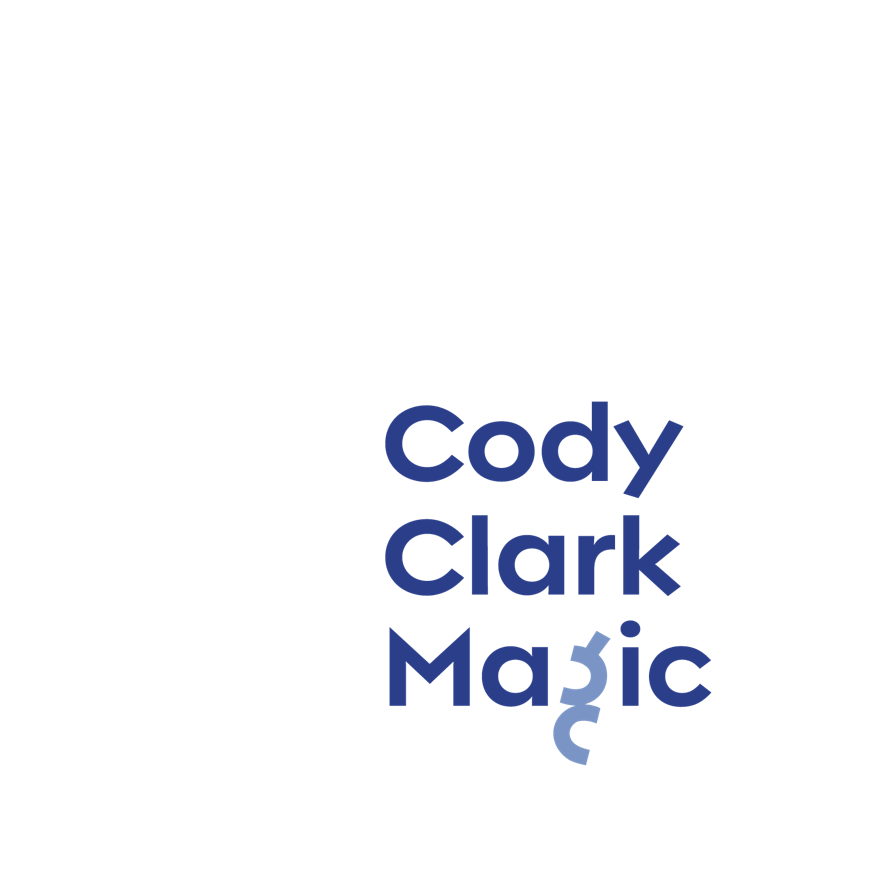 Self Employment in
Your Special Interest
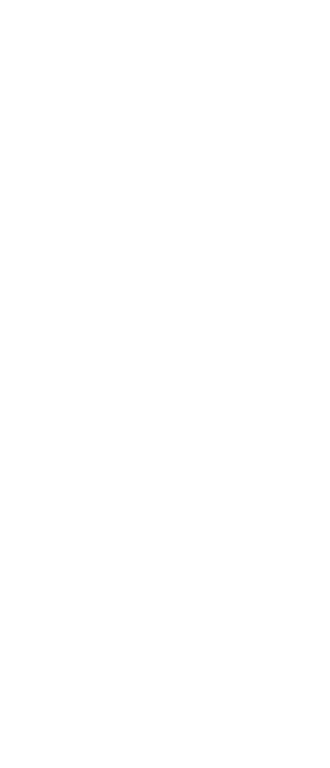 A Magical Presentation by 
Cody Clark
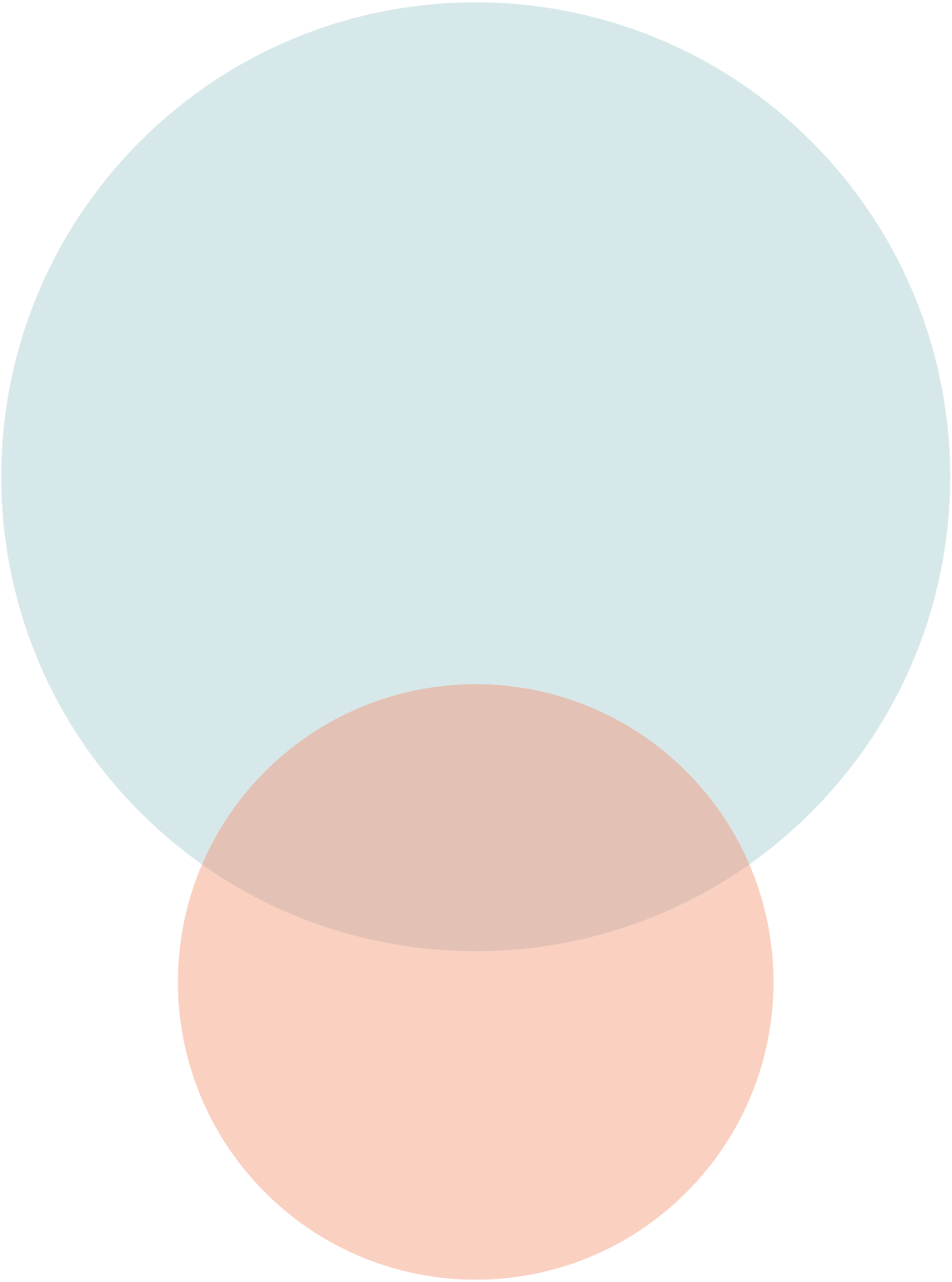 Why Self Employment?
Always desired employment utilizing “special interests”
Liked thought of declaring my own terms of success
Making my own “star shaped box”, both financially and emotionally
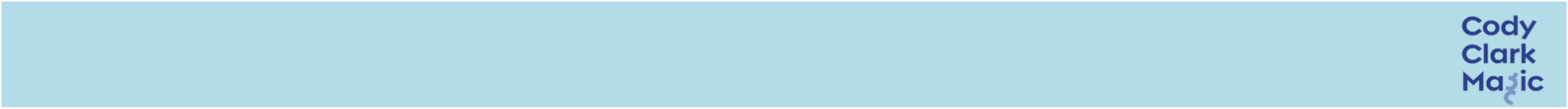 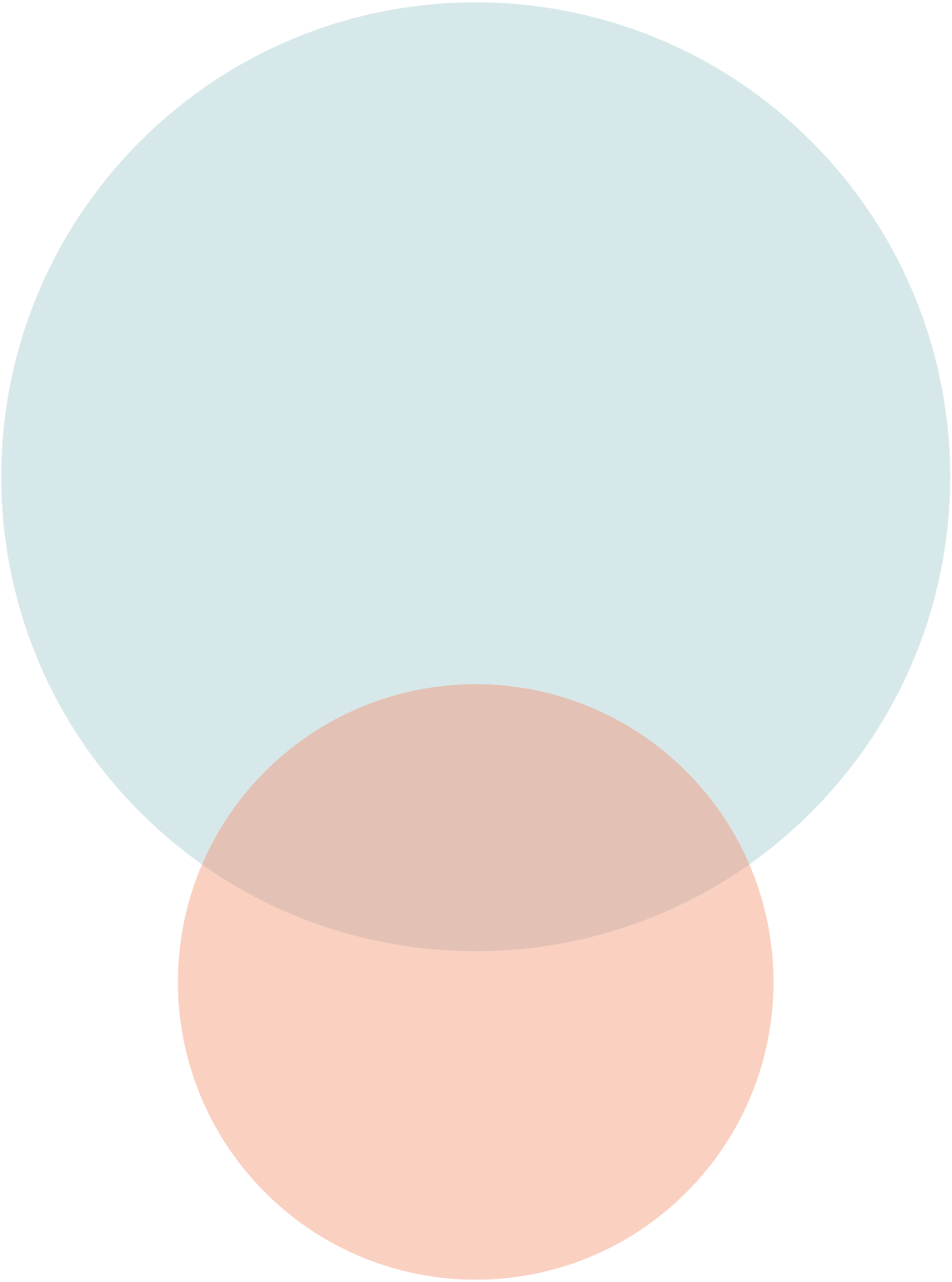 Why Magic?
It combines:
Fidgeting/knackiness
Theatrical skills
Writing
Entrepreneurship
Self-Advocacy
Influences from other special interests
Combined into a formidable, differentiated skill set
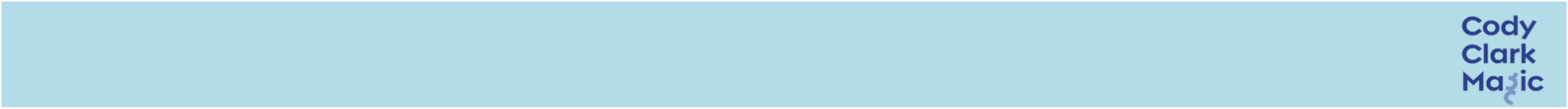 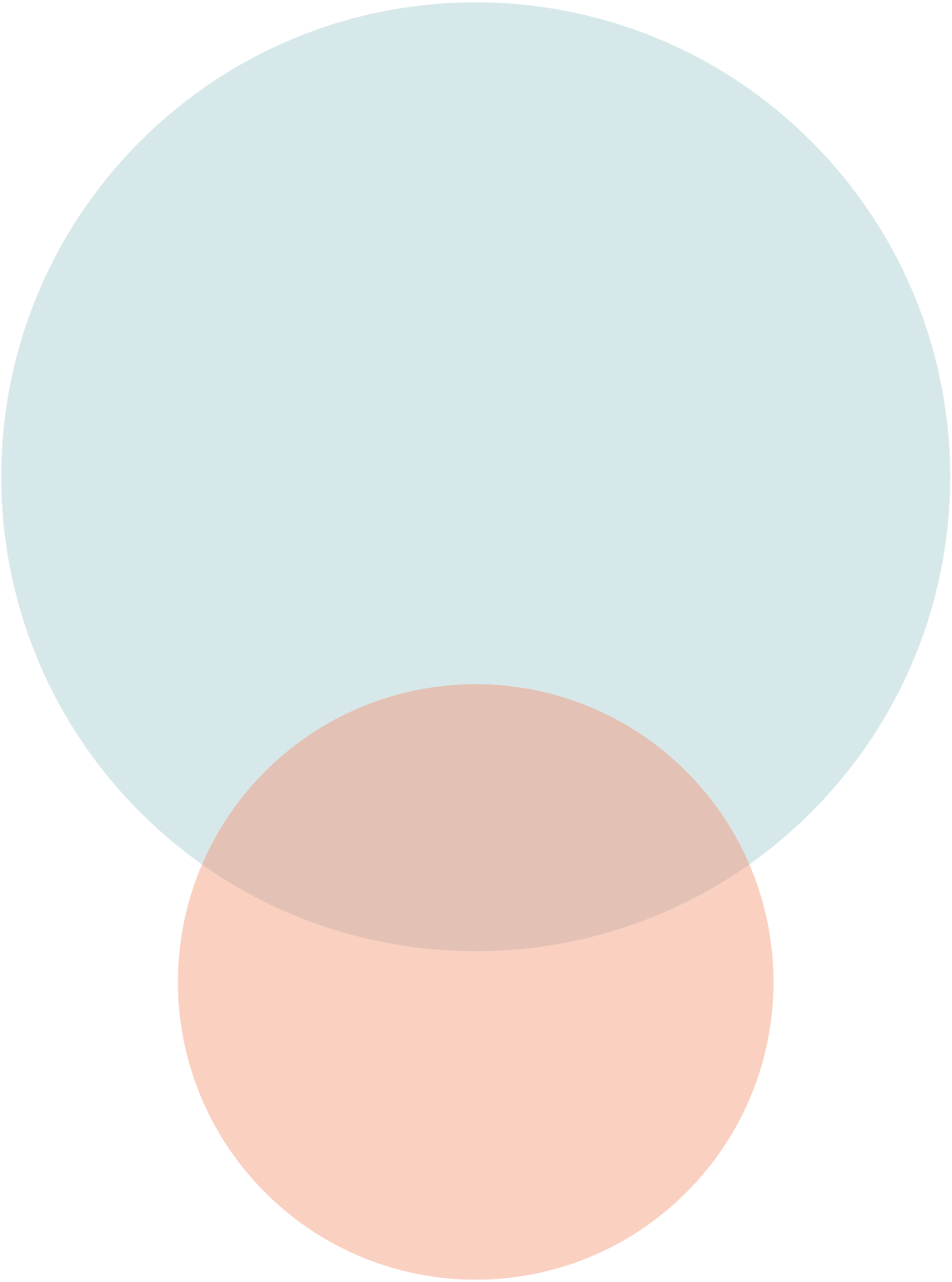 Launching my Business
No back-up plan
“When you have a back-up plan, you tend to fall towards the back-up plan” - Jeff McBride, McBride Magic & Mystery School
Establishes self-employment routines immediately, eliminating awkward transitioning
Education came from:
Louisville Magic Club & McBride Magic & Mystery School artistically
Bachelor’s degree in Marketing, Theatre Arts minor from the University of Louisville 
Started immediately after graduation in Jan. 2016
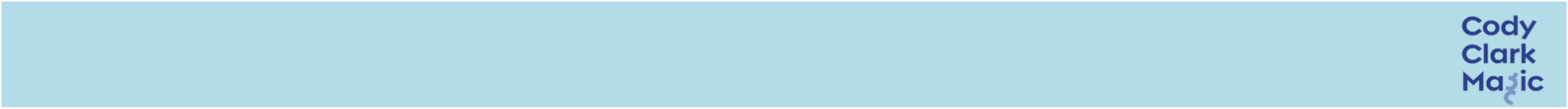 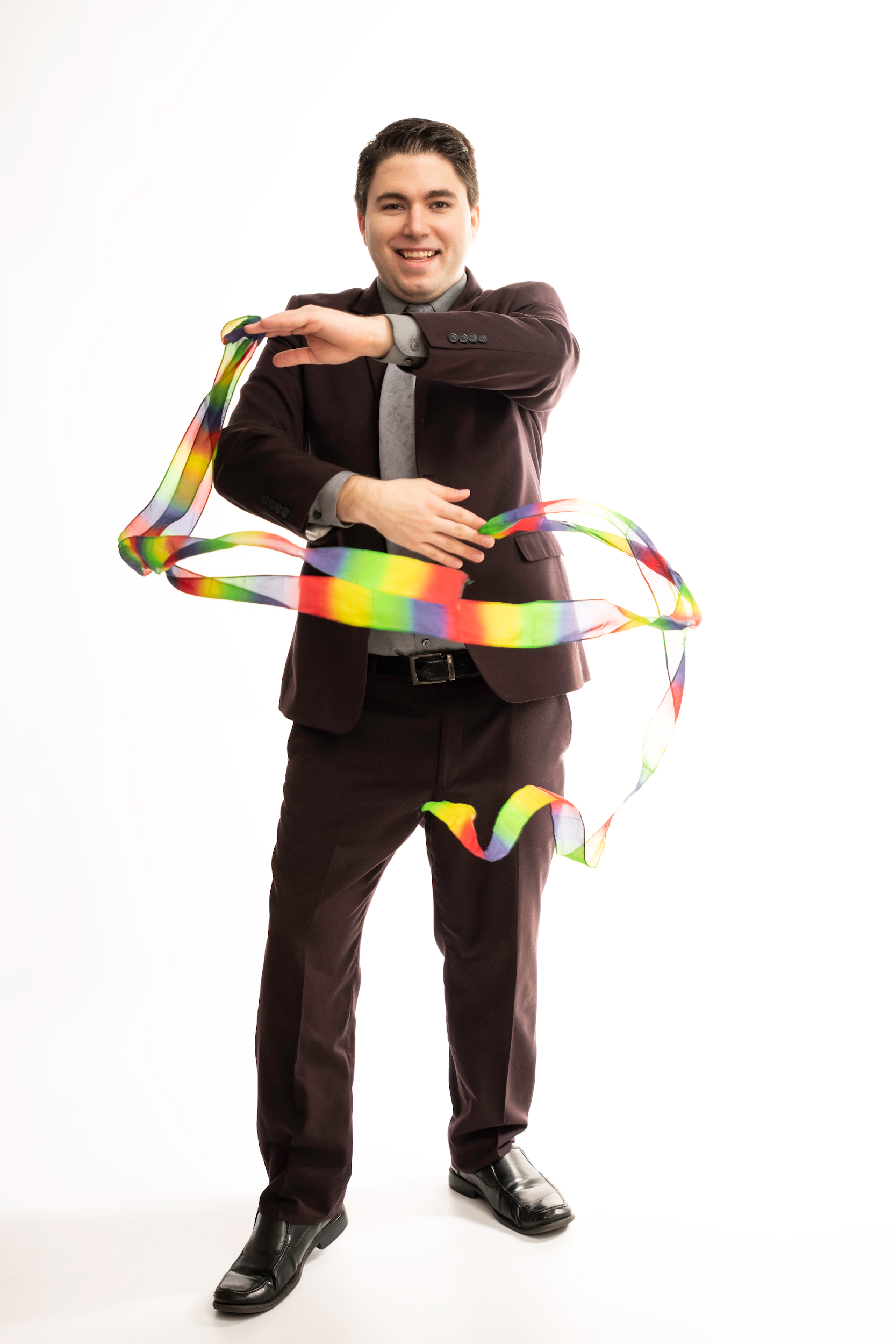 Product Array
A Different Way of Thinking
45 min advocacy magic show
Magi-Talks
Sensory Friendly Magic Shows
Cody Clark Magic
Family friendly events
Private engagements
Corporate functions
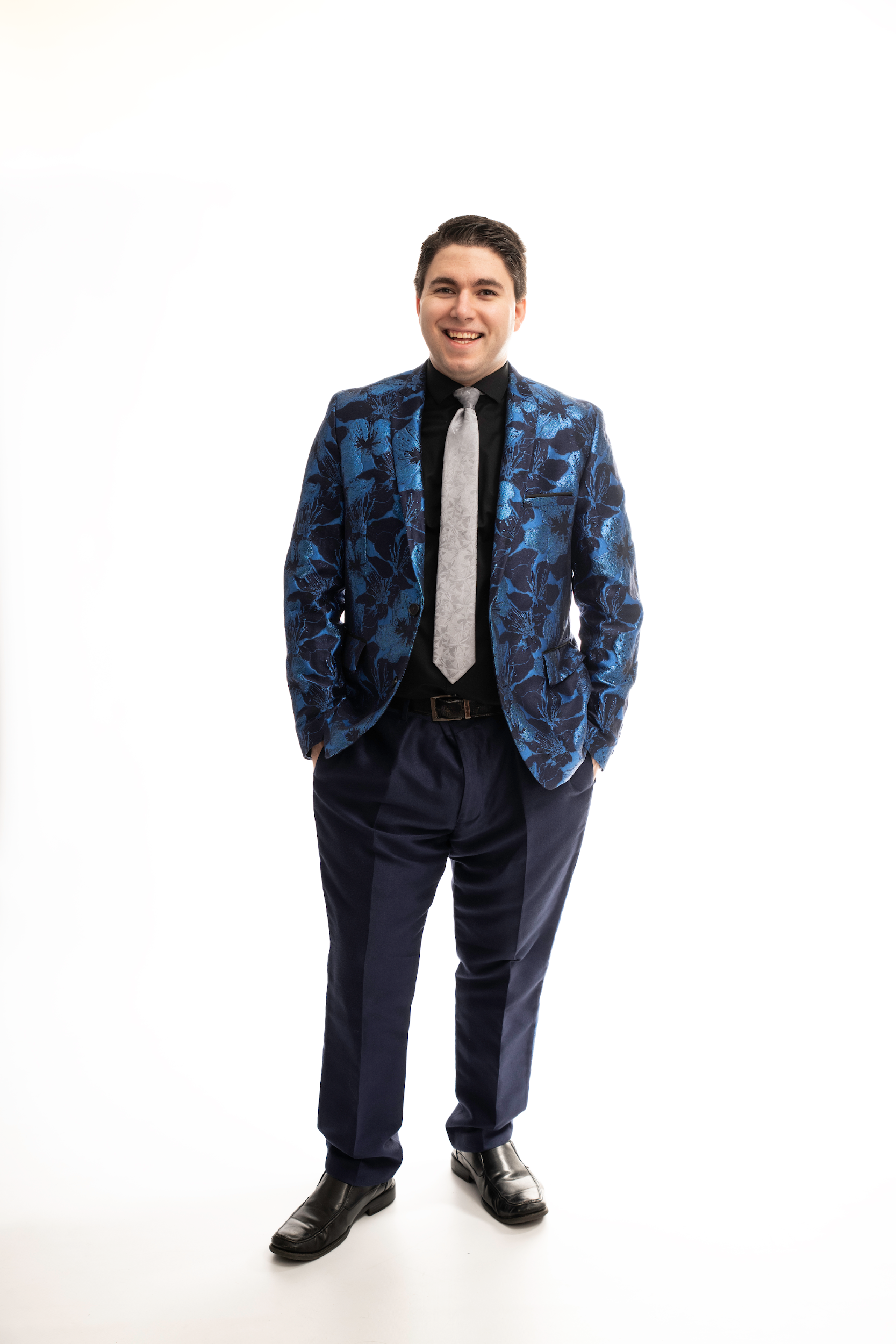 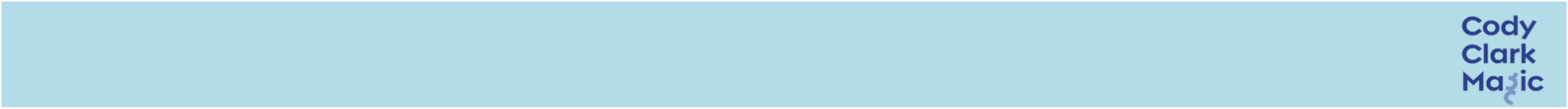 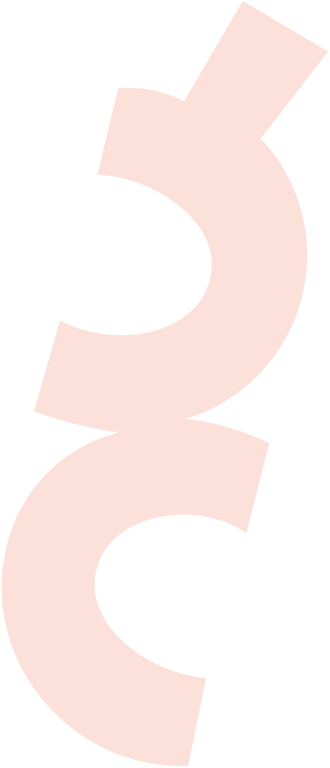 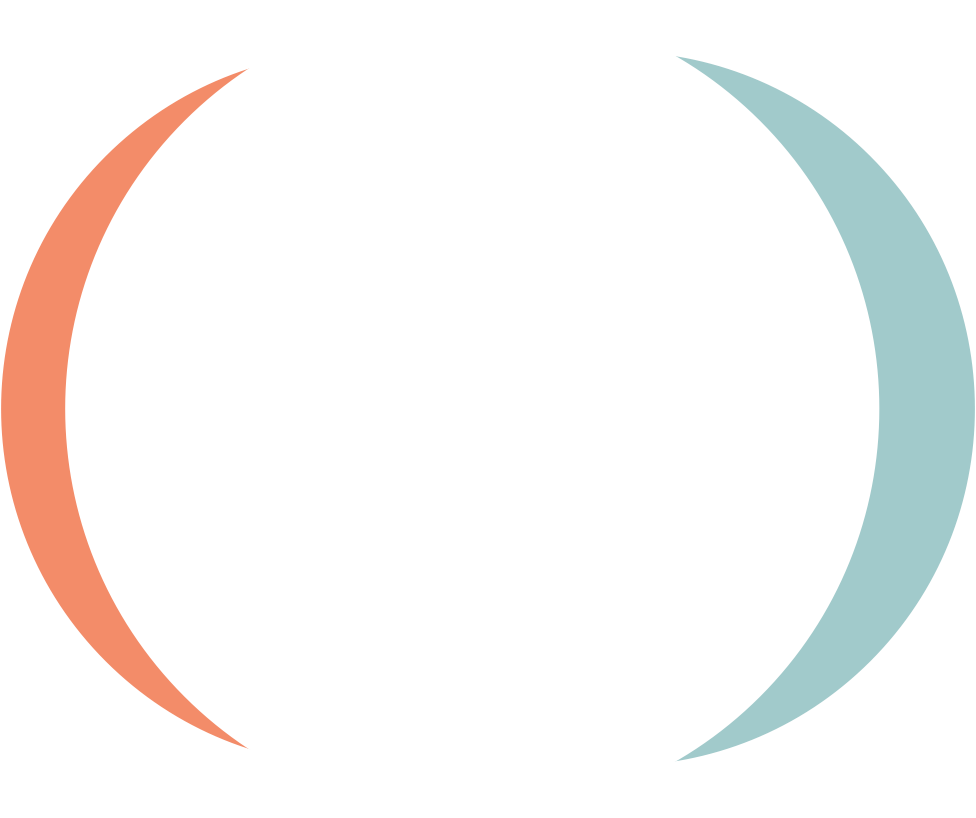 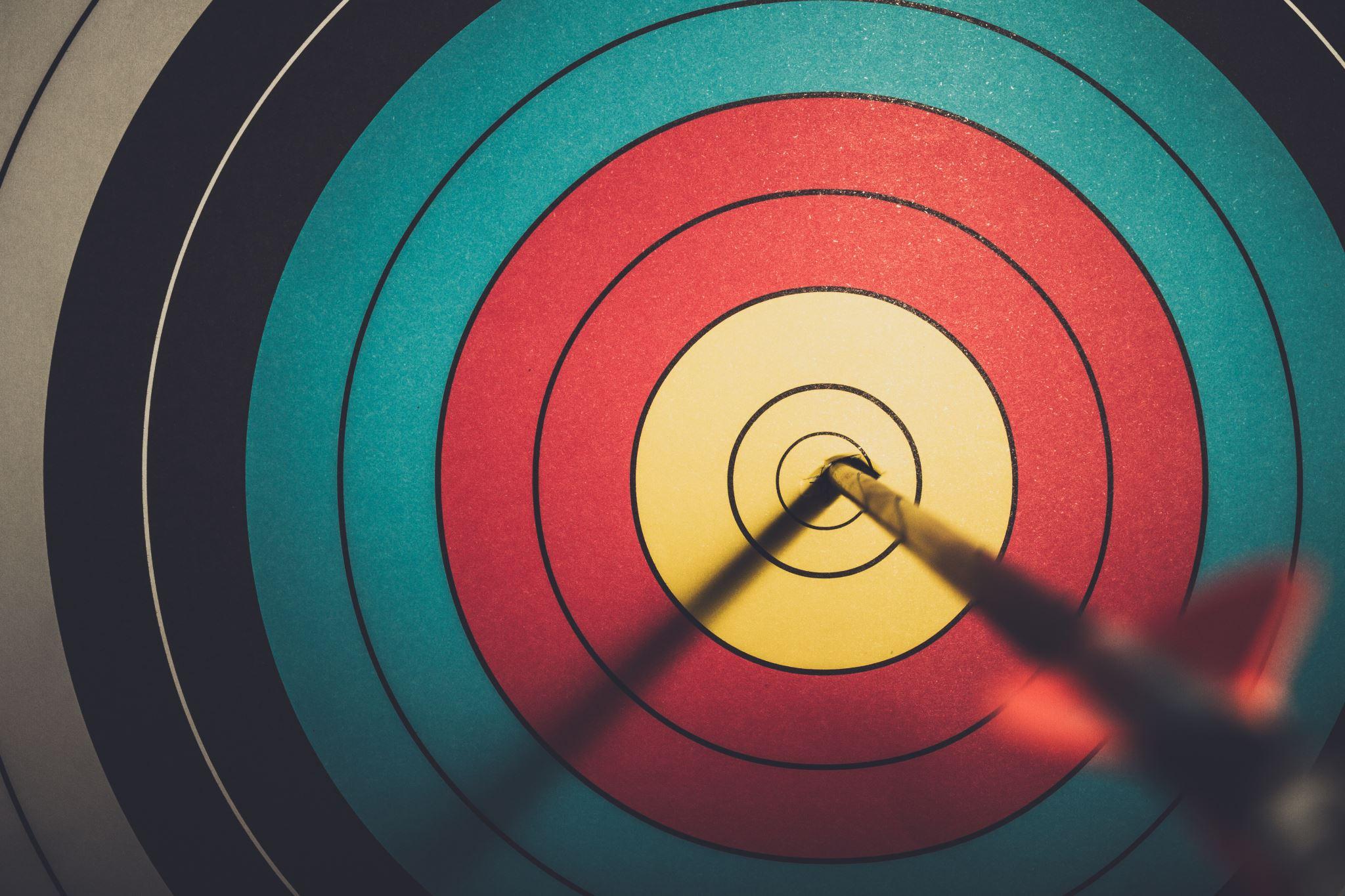 Targeted Marketing

Aimed at prospects predisposed to being interested in your services.
Receptive, yet currently underserved
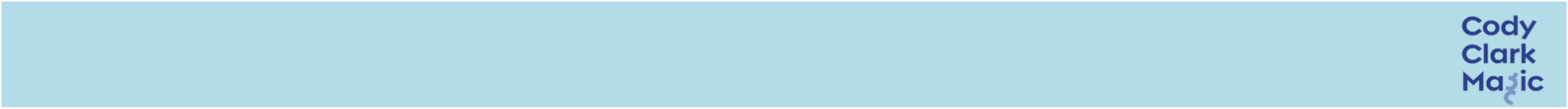 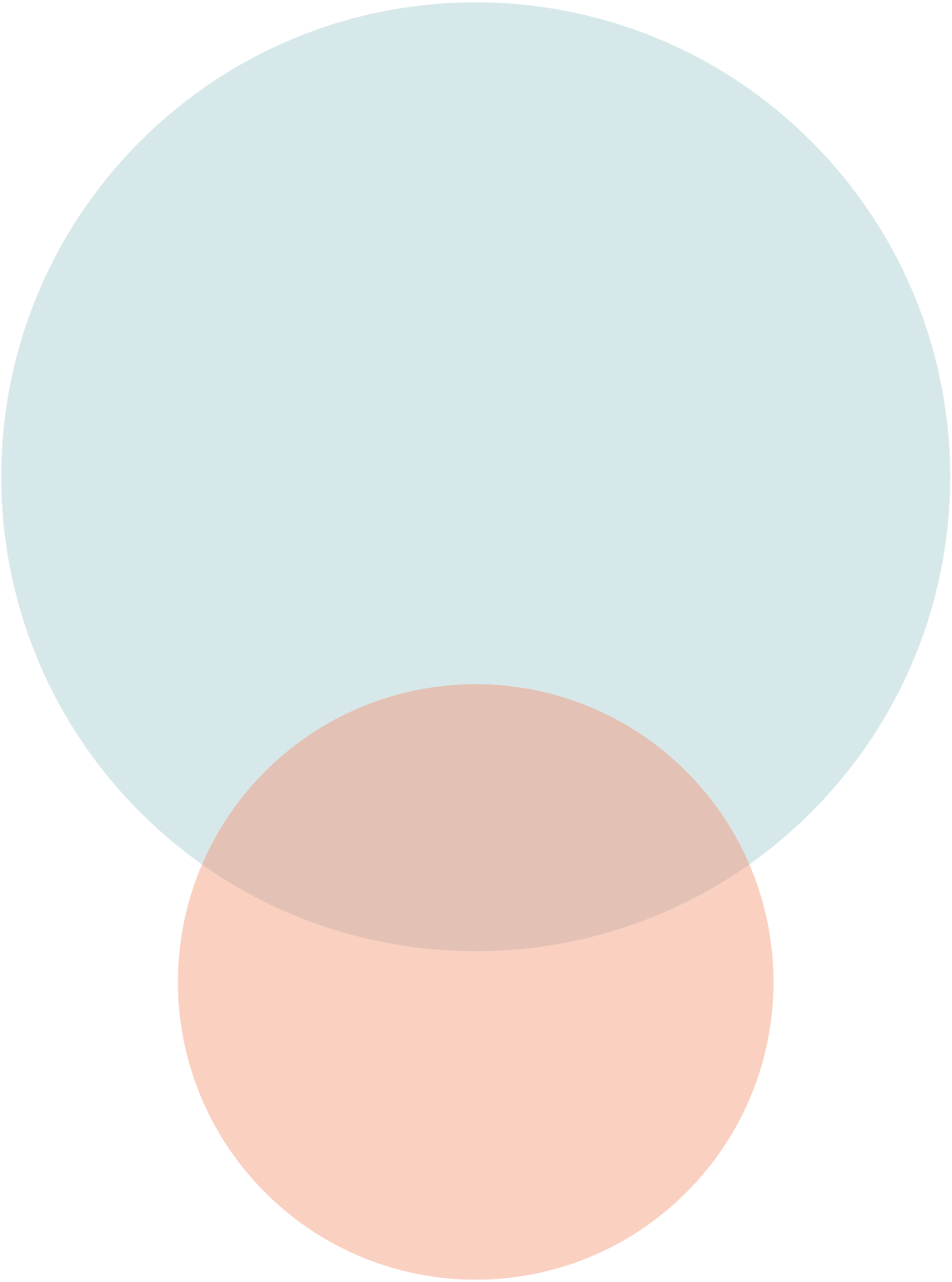 Work-Day Structure First Years
Wake-up (One hour)
Work on business (Two-three hours. Can take micro breaks throughout)
Answer emails
Typing up/sending invoices, performance agreements, promo materials, etc.
Working through sales process with various clients
Determine goal for day and execute it
Usually 10 & 10 (Jeff Giotmer’s Sales Bible)
Sometimes I update marketing, strategize for business, etc. instead
Lunch (One hour)
Work on artistic goals (At least two hours, sometimes longer. Varies based on needs and life circumstances)
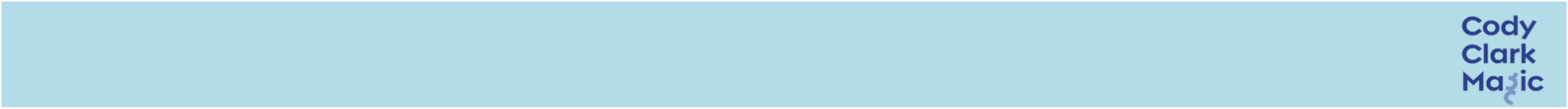 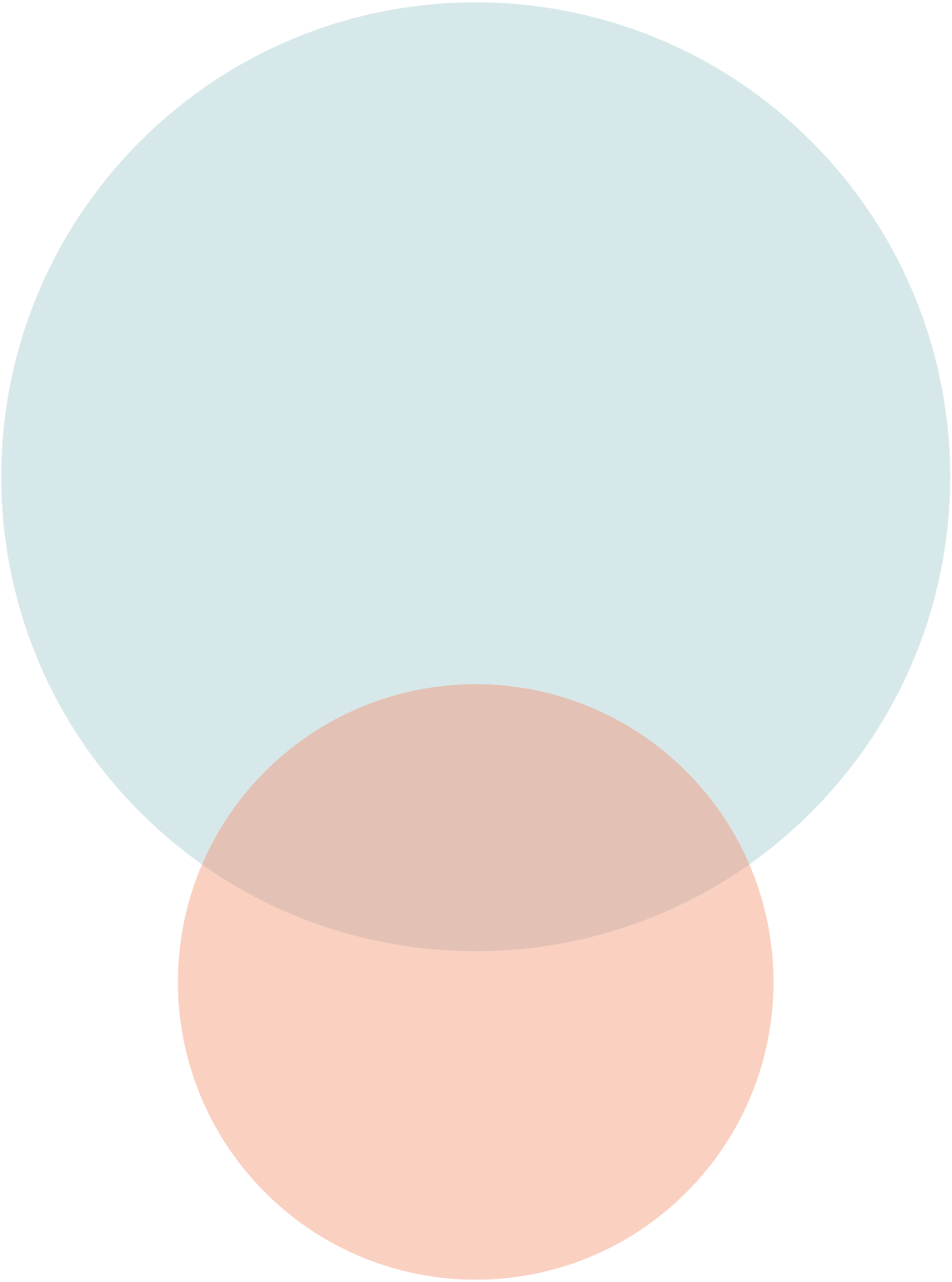 Advanced Refinements
Automation – Systems (usually software) which take tedious, repetitive tasks and enact them automatically and in a larger scale than any human could
Delegation – Hiring employees to assist with tasks which you don’t want to do and find that you don’t have to be the one to do it
Prioritization – Keeping to do lists short, but featuring the two things you must get done
Systems are the key for long term success w/ your sanity in tact!
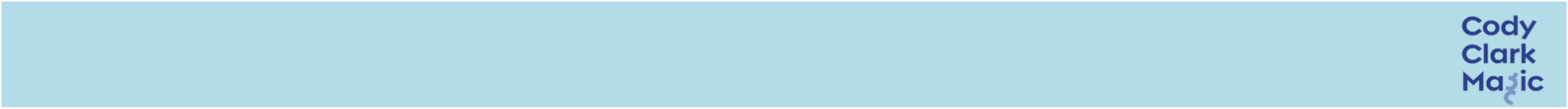 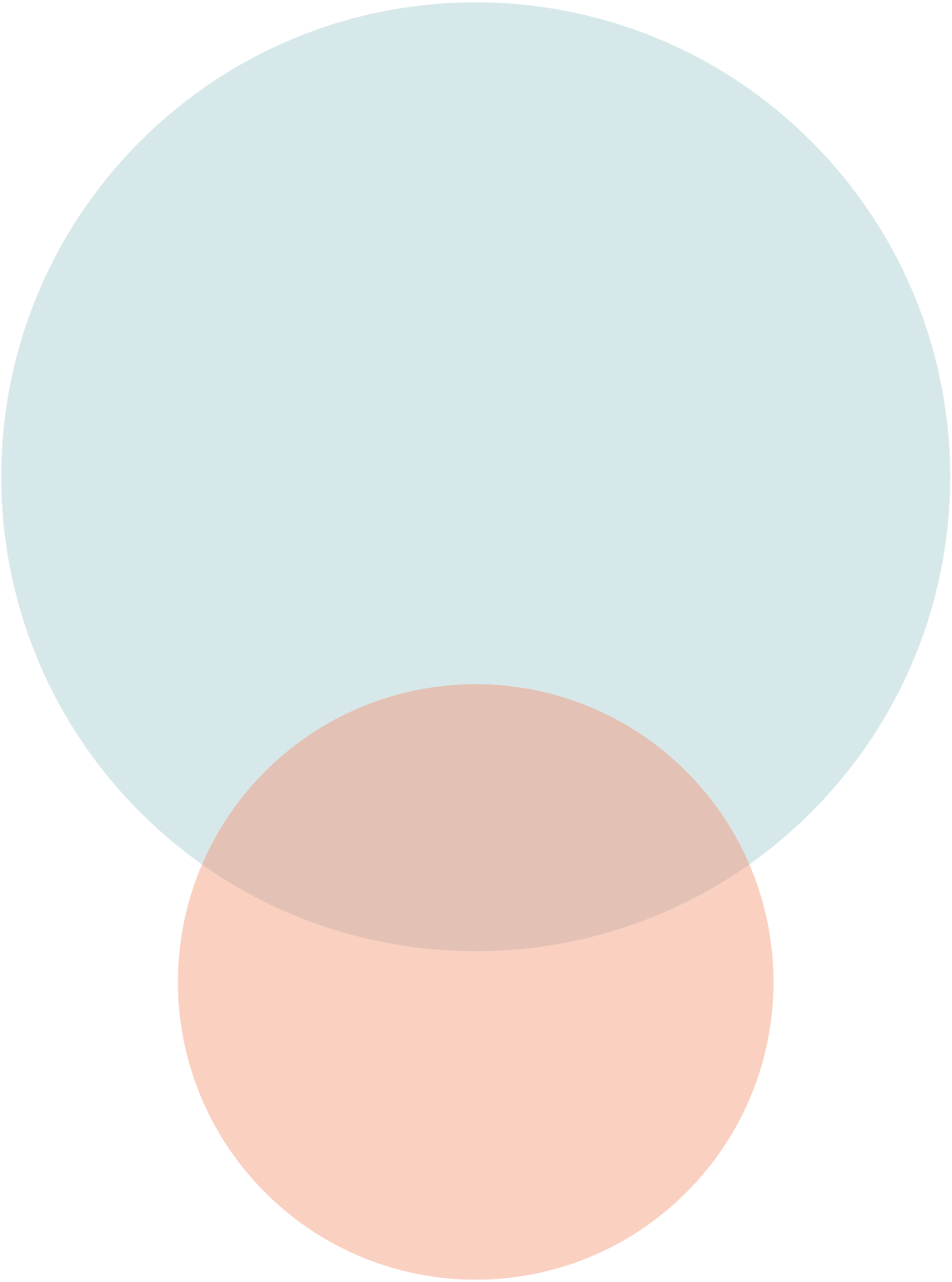 Challenges of Self-Employment
Rejection
Knowing which battles to fight
Drama from customers and industry peers
Fighting gatekeeping vs. “I don’t need them”?
Will still have to justify your existence
Taxing on executive functioning skills
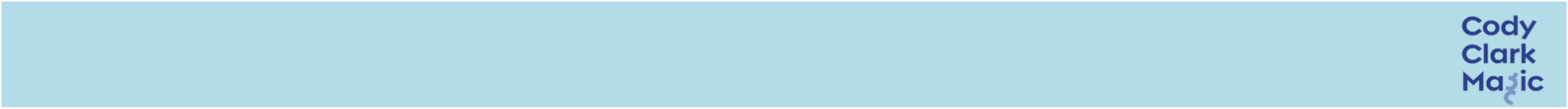 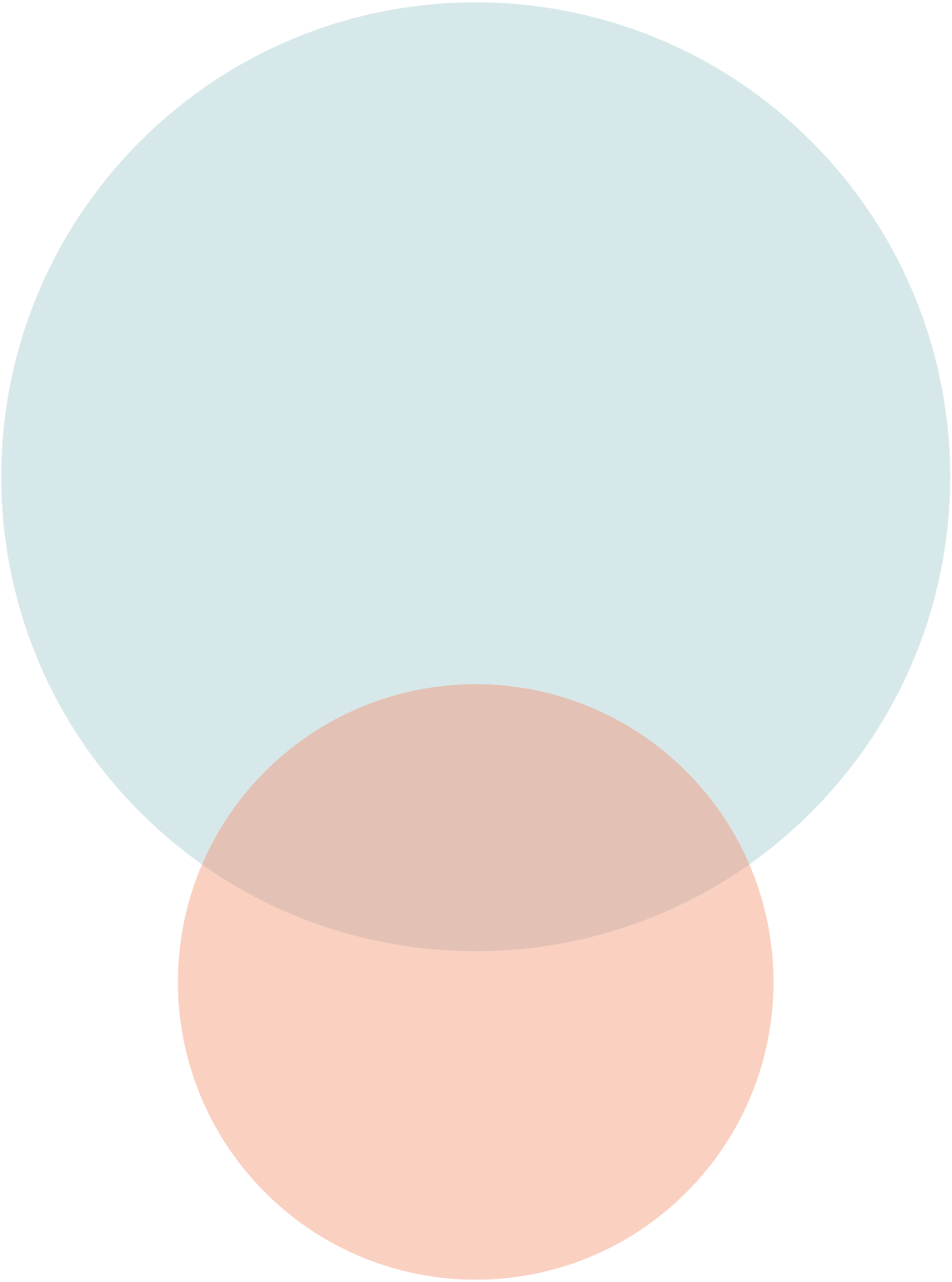 Positives of Self-Employment
You’re the most accommodating, understanding boss you can have!
Quality of product/service is what’s judged more than “soft skills” 
Provides “good challenges”
Don’t have to “mask”
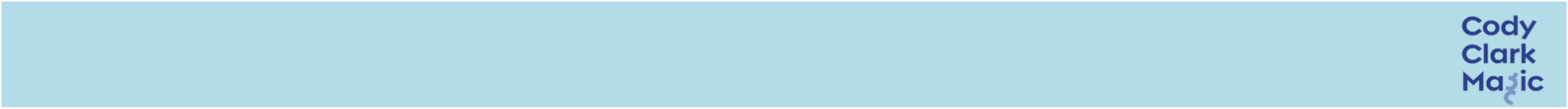 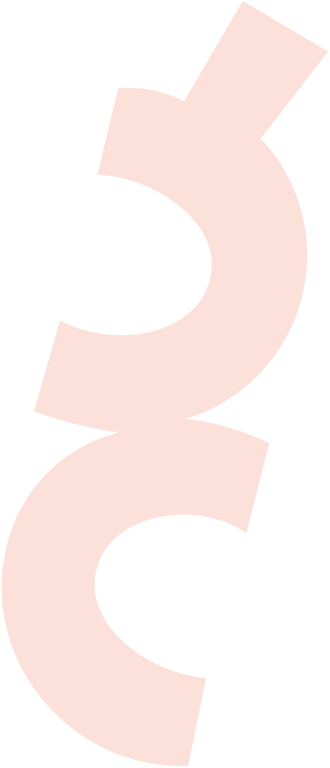 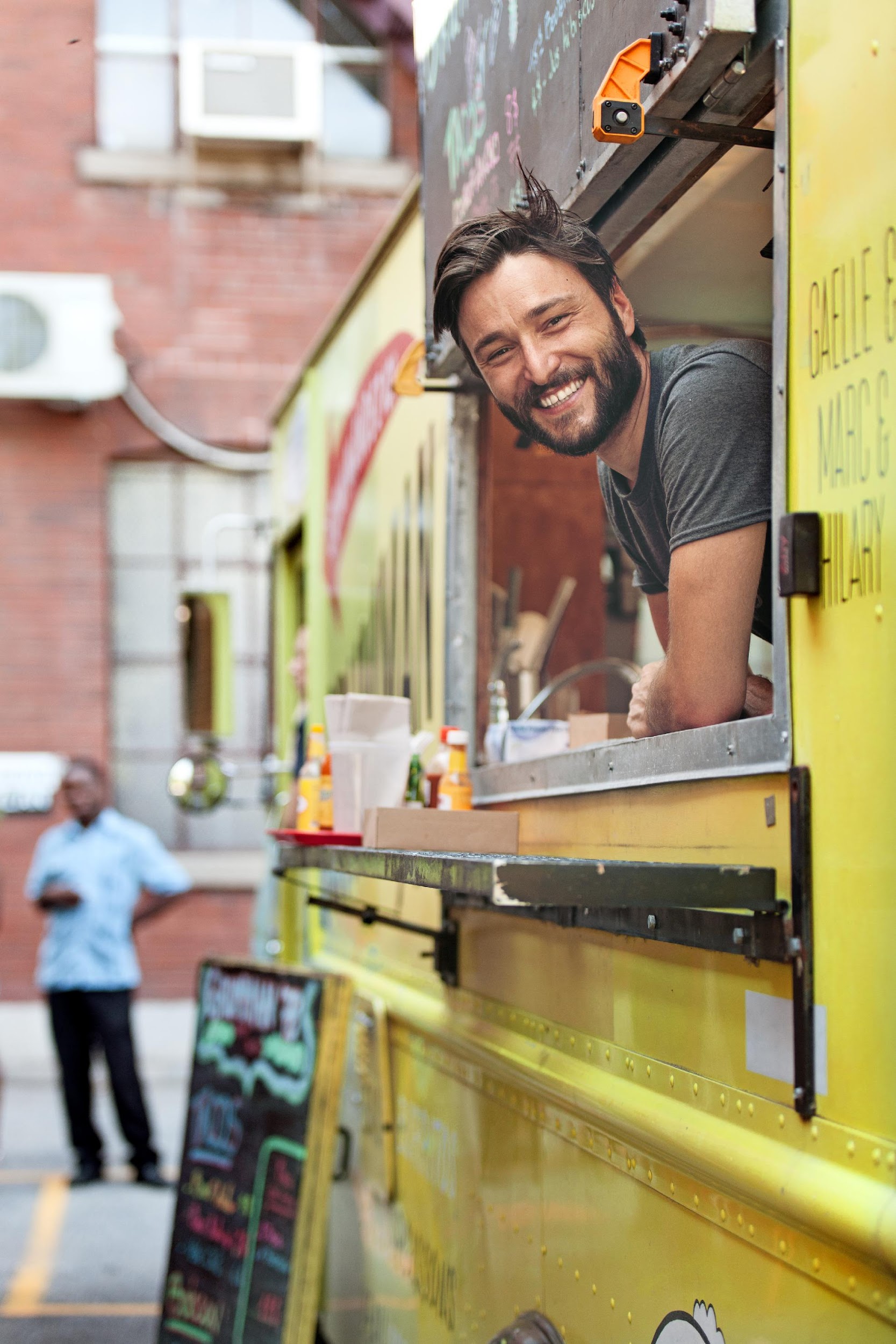 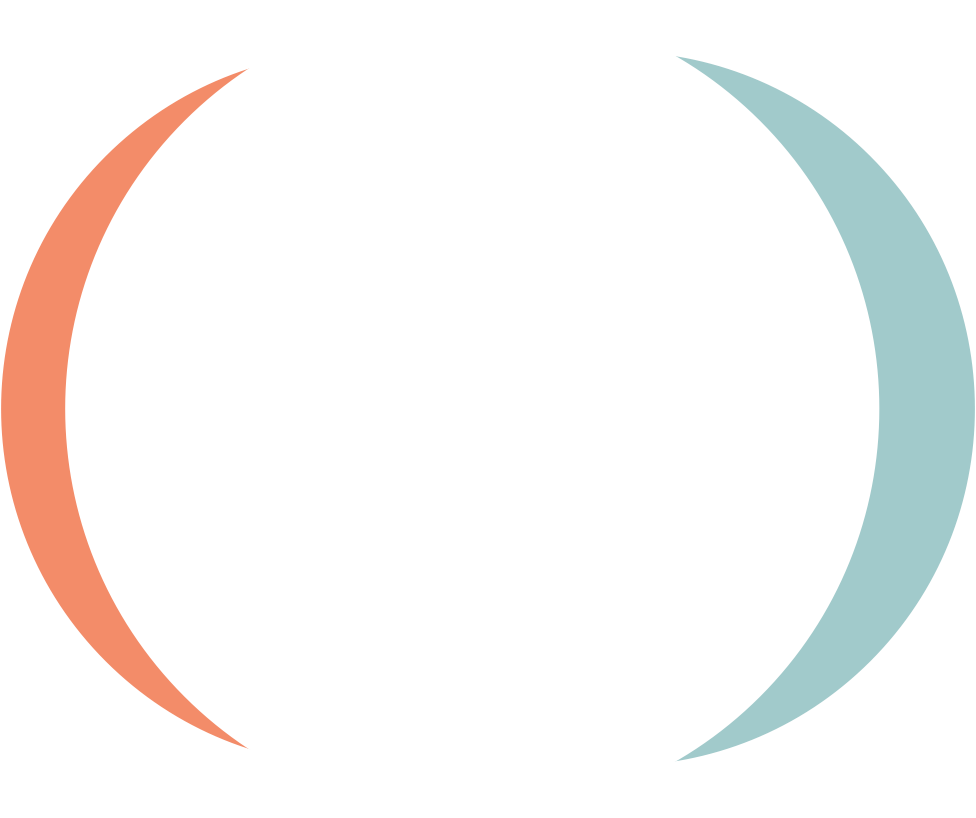 Concluding Advice
Goal Clarity
Develop structures in advance
Be okay with the challenges
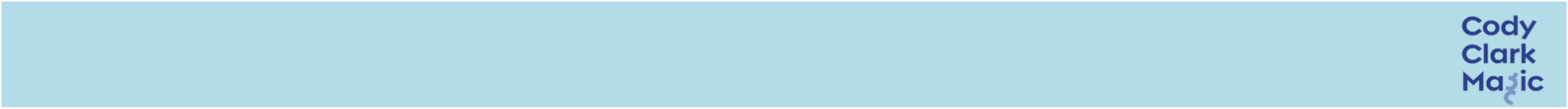 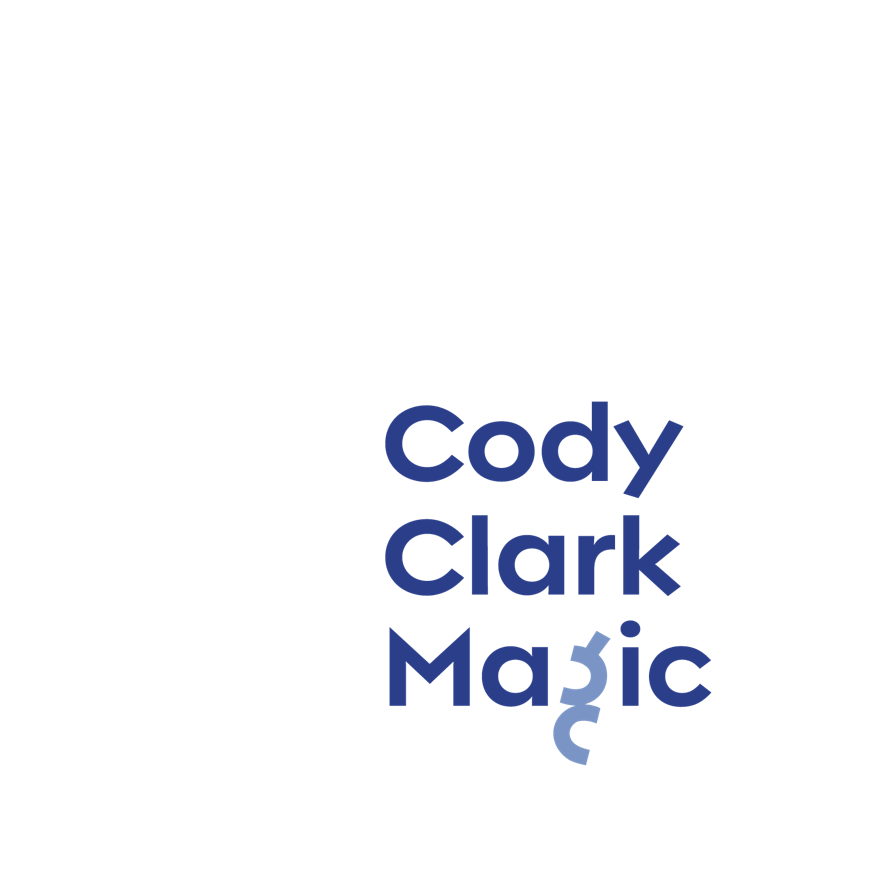 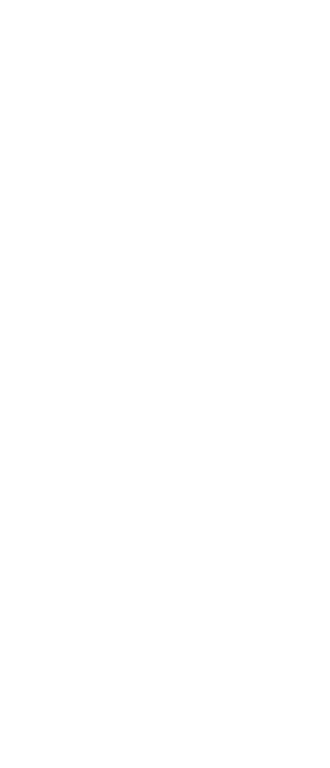 Conclusion
Thanks for attending! I’m open to your questions